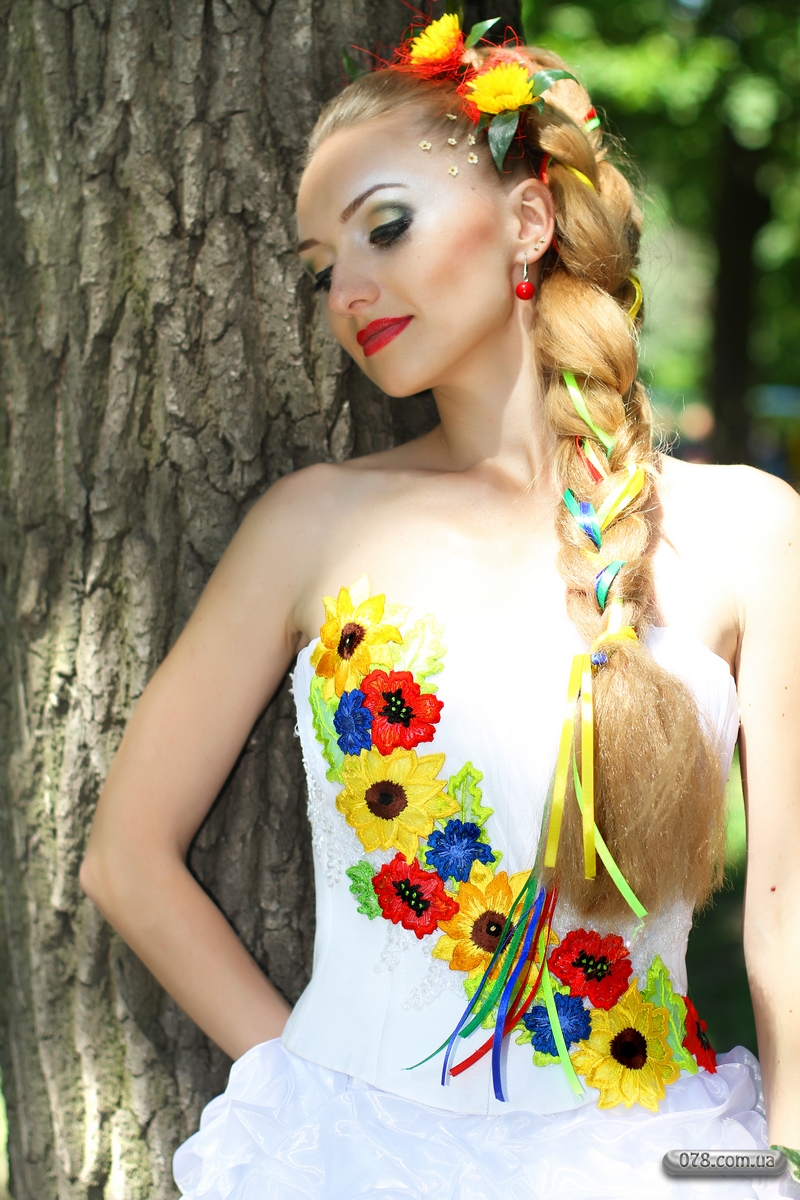 7 кл.
Стиль — забаганка дизайнера чи поклик душі?
виконання дизайн-проекту «Традиційні українські народні мотиви у сучасній моді»
ОНЗ-Городищенська ЗОШ №3
Шендрик А. В.
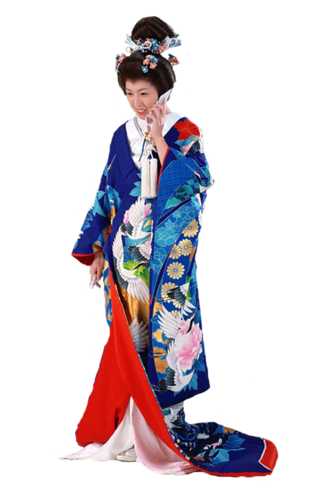 Світ одягу нескінченно різноманітний!
Кожний народ нашої планети має свій самобутній, неповторний за формою, конструкцією, матеріалами й кольорами національний одяг, призначення якого — захистити людину 
від негативного впливу довкілля, несприятливих кліматичних та погодних умов.
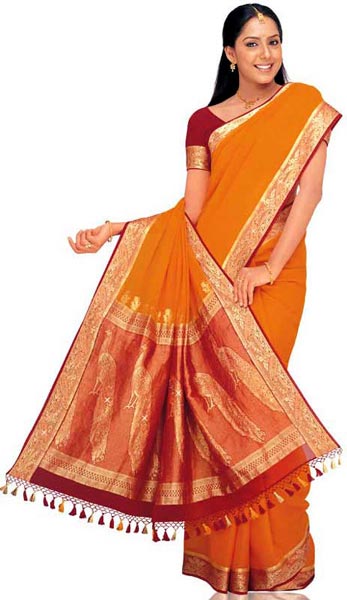 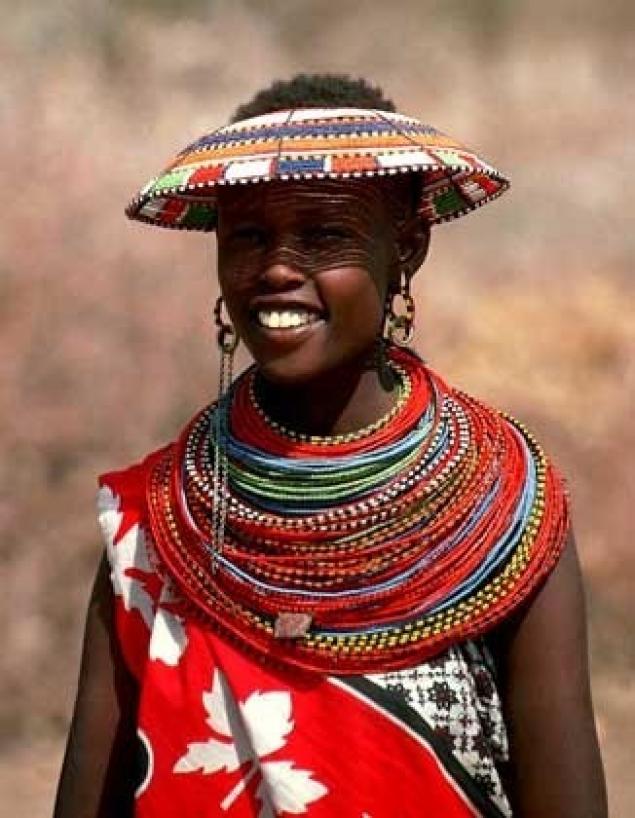 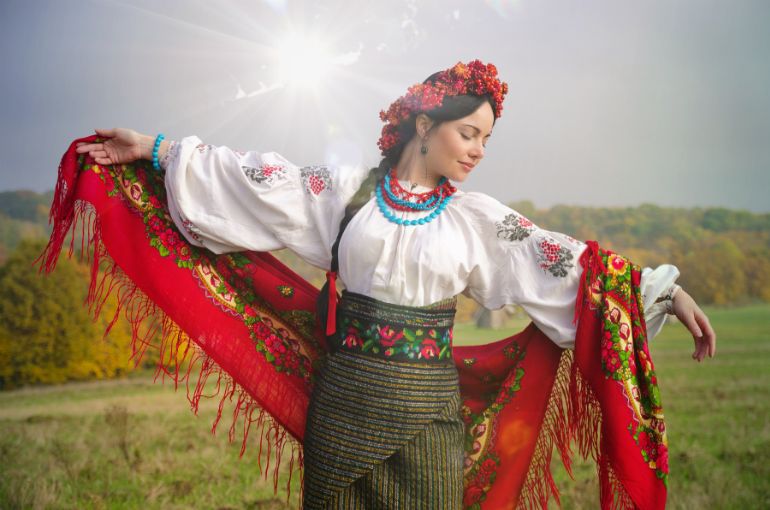 національний одяг виконує символічну й естетичну функції
Його історія — наче дзеркало, у якому відбивається розвиток людства. Тому одяг є одним із джерел вивчення культури 
країни, естетичних поглядів та уявлень її населення
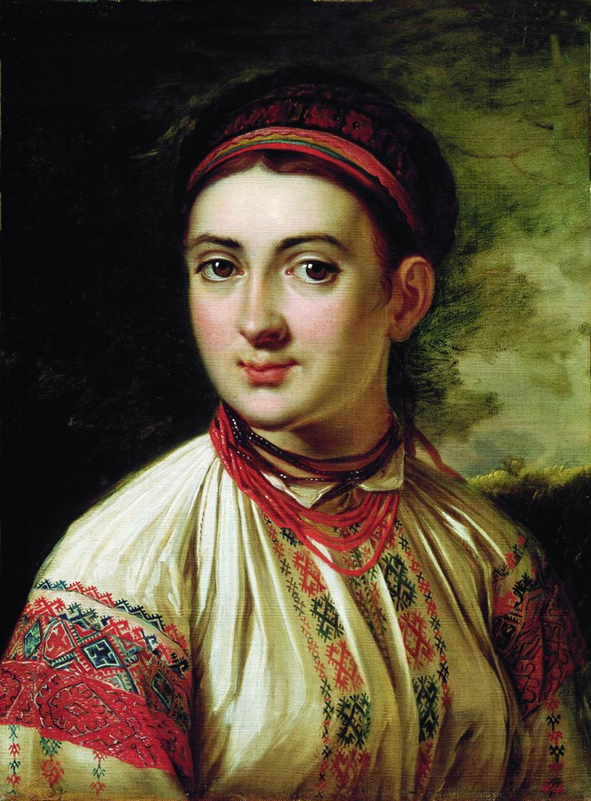 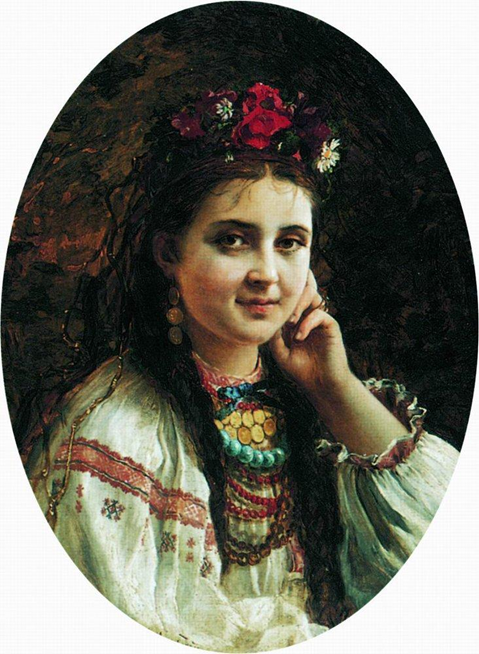 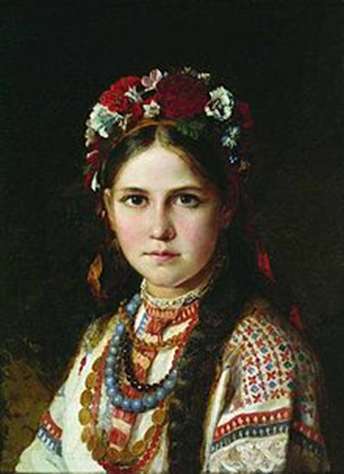 В.А. Тропінін Дівчина 
українка в пейзажі 1820
Н. Е. Рачков. 
Дівчина-українка. XIX ст.
Українка – К. Маковський
Поняття «одяг» дуже широке за своїм значенням
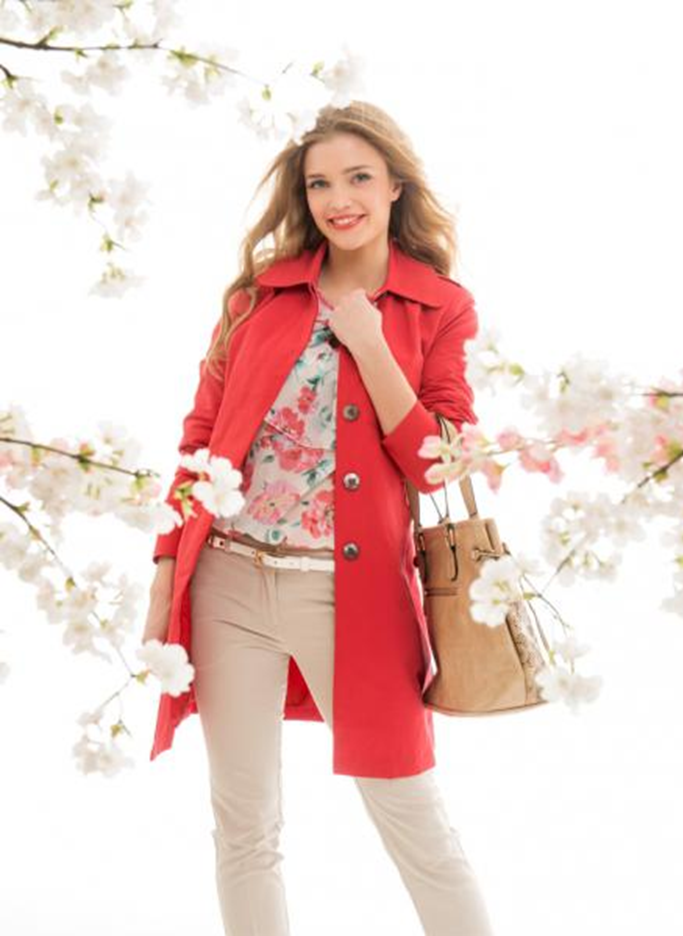 Це — сукупність предметів і виробів (із тканини, хутра, шкіри тощо), створених людьми для захисту тіла. А такі різні за звучанням слова, як костюм, туалет, гардероб, позначають одне й те саме поняття — «одяг»
Одяг виразно характеризує як окрему людину, так і певну епоху
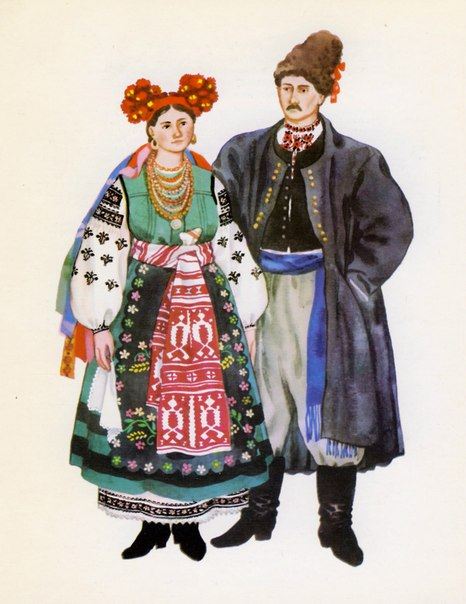 Матеріал, конструкція, силует, 
аксесуари зазнавали змін, підкорюючись моді.
 Поняття «мода» вміщує 
звички, смакові уподобання, що панують у певну добу в певному суспільному середовищі.
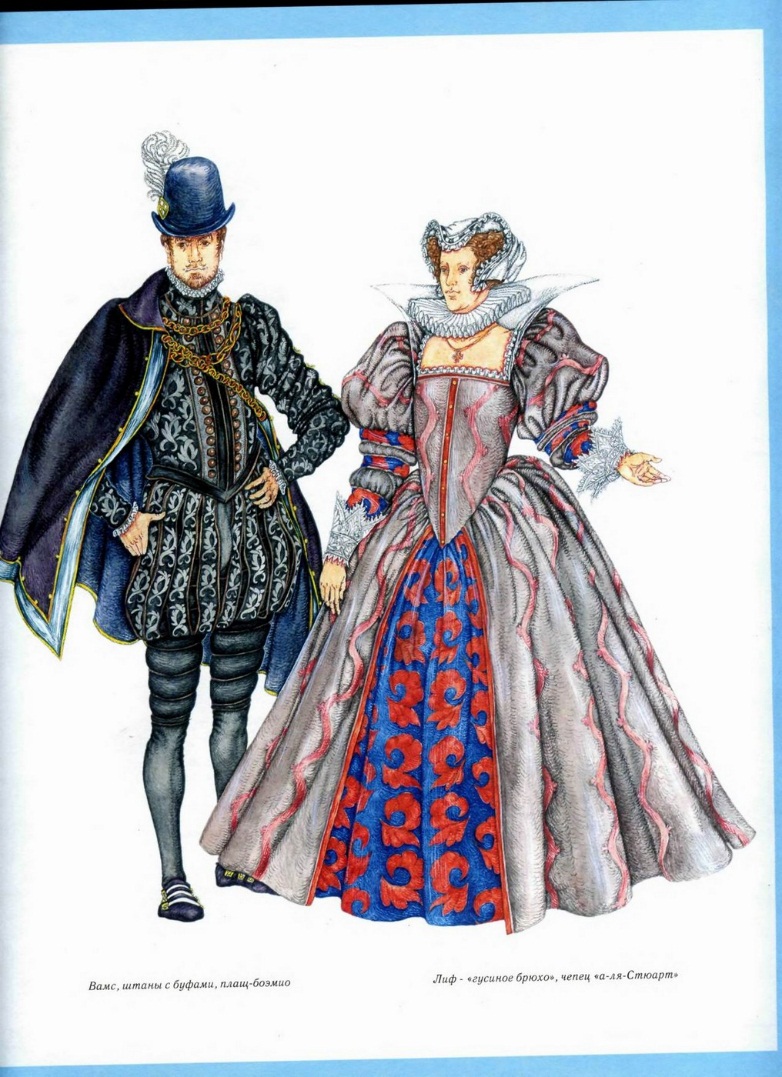 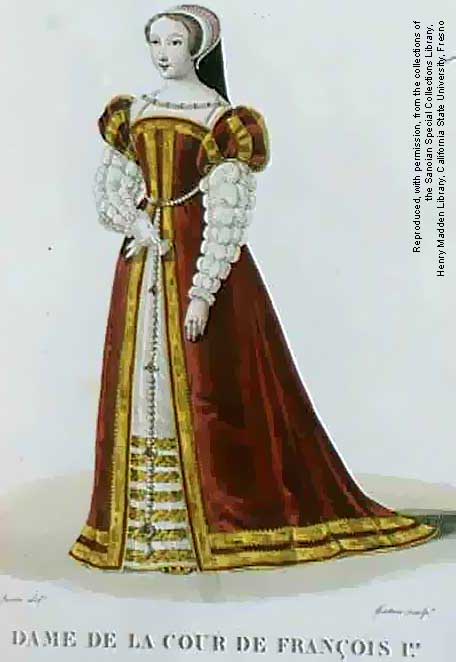 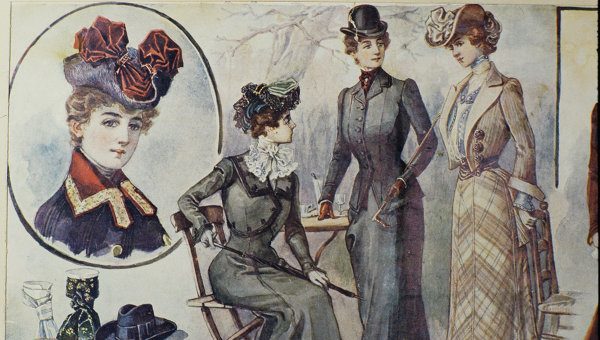 У сучасному світі прийнято вирізняти чотири основні стилі: класичний, романтичний, спортивний та фольклорний, кожен з яких має свої особливі різновиди
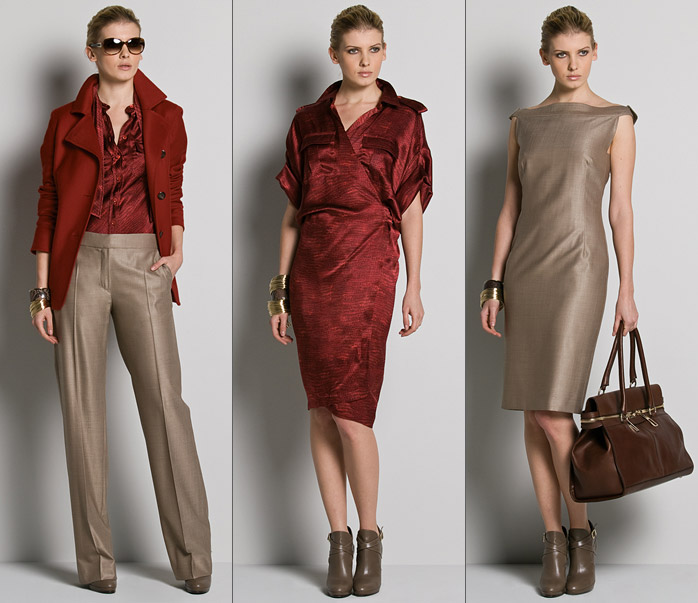 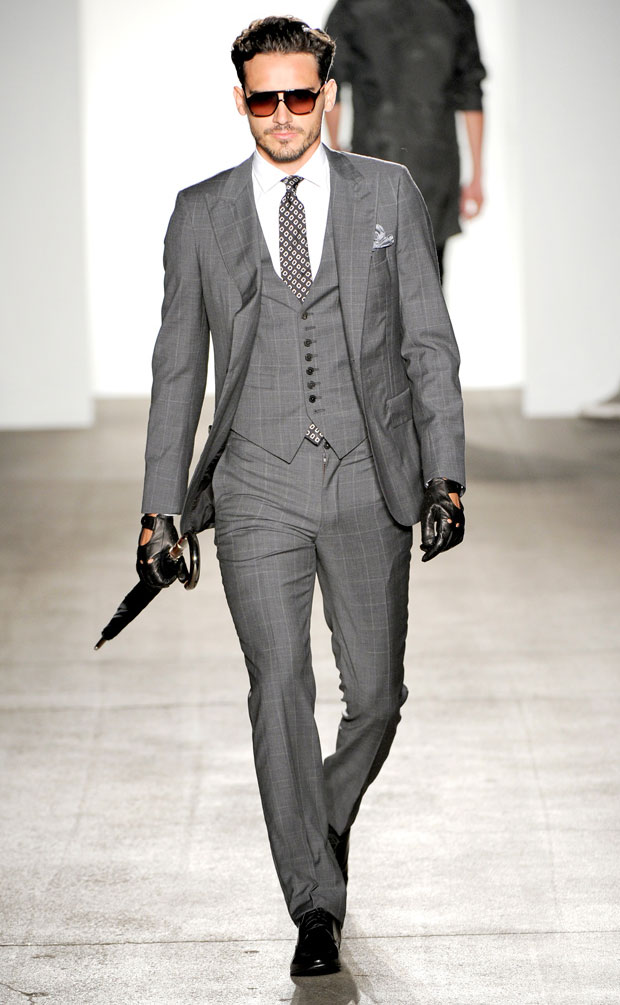 Класичний стиль - це стримана простота в лініях, лаконічність.
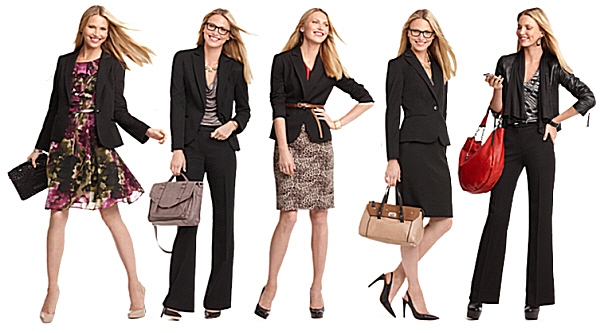 Діловий стиль одягу. Основна ідея полягає в тому, щоб одяг не відволікав увагу від ділових якостей співробітника. Одяг у діловому стилі має бути стриманим та елегантним, але при цьому, на відміну від класичного, діловий стиль схильний до модних тенденцій.
Спортивний стиль відрізняється вільним кроєм одягу, що не обмежує руху. Такий одяг призначений для занять спортом та активного відпочинку.
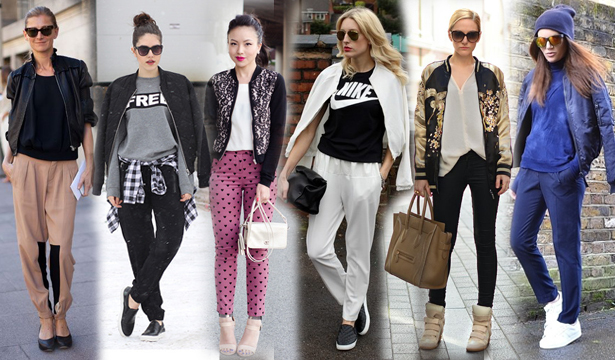 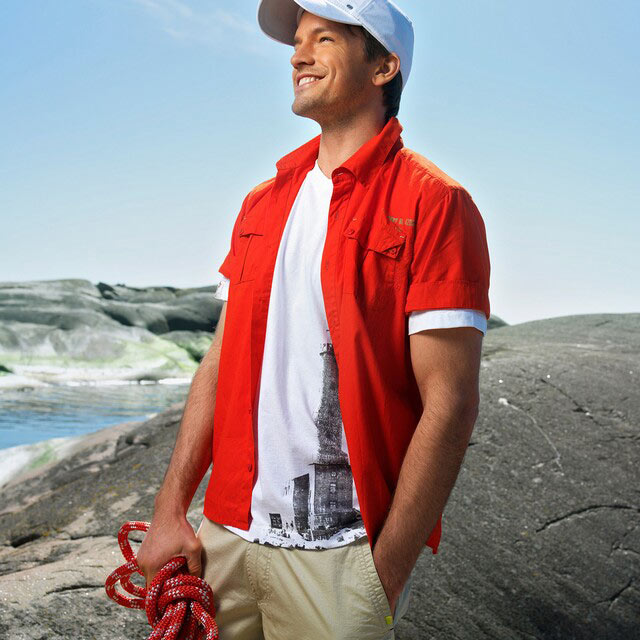 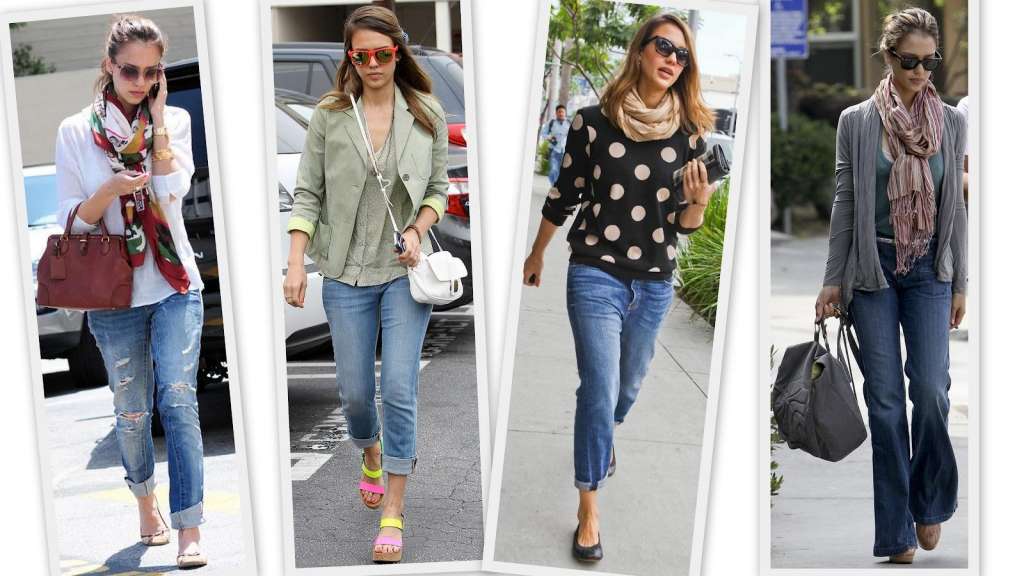 Стиль casual (кежуал)- найпоширеніший і популярний стиль, який передбачає сучасний (модний) повсякденний, практичний і зручний одяг. Він може поєднувати в собі елементи інших стилів, але відмінною його рисою є комфортність і зручність
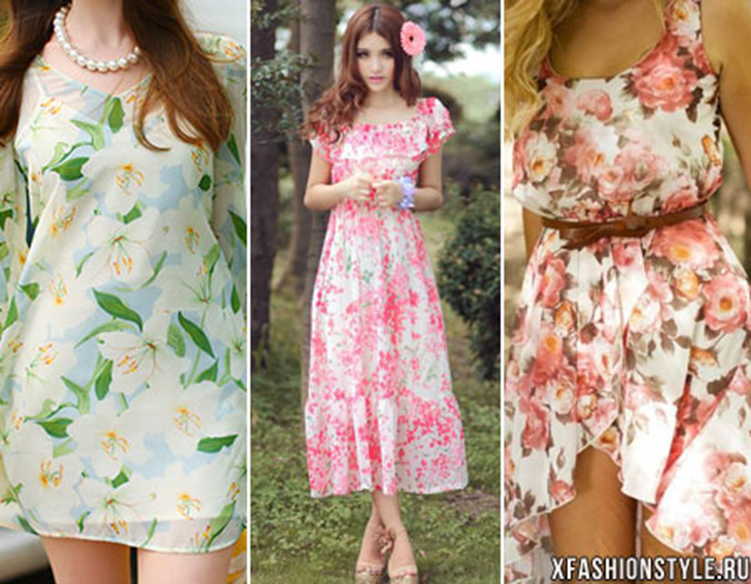 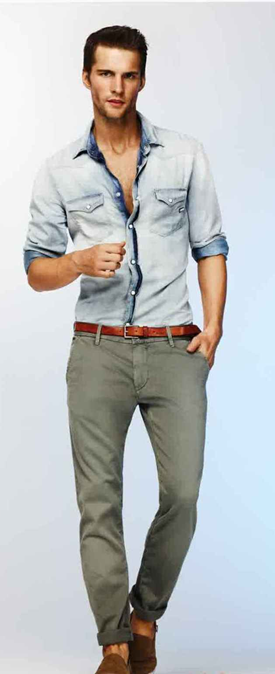 Романтичний стиль в одязі покликаний створювати піднесений та витончений образ. У жіночому одязі для цього стилю властивим є використання рюшів, воланів, довгих суконь легкого крою. Для чоловіків характерні жилети, шийні хустки, сорочки з широкими рукавами. Для стилю є властивим використання тканин із зображенням квітів та пастельна колірна гама.
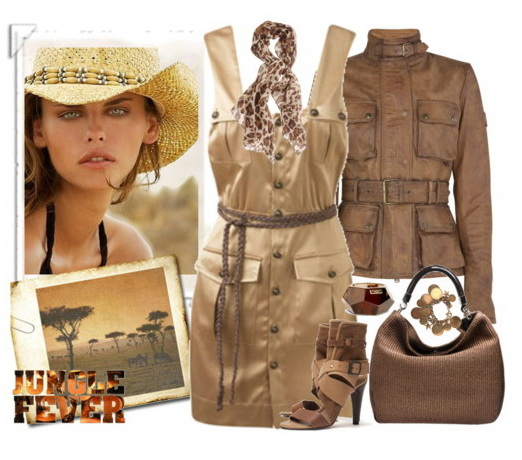 Сафарі стиль з'явився в 60-ті роки минулого століття. Це переважно стиль для подорожей, який запозичив елементи тропічної військової уніформи. Характерною особливістю його є використання всіх відтінків пісочного кольору в одязі та безліч накладних кишень.
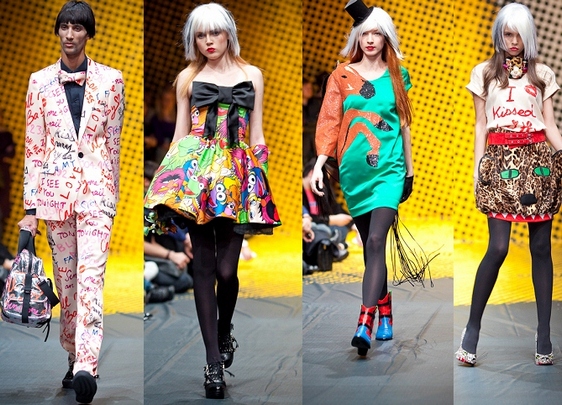 Екстравагантний стиль в одязі - дуже небезпечне стилістичне спрямування, що вимагає загостреного смаку та дизайнерської майстерності, оскільки може межувати з вульгарністю. Водночас екстравагантний стиль є рушієм моди.
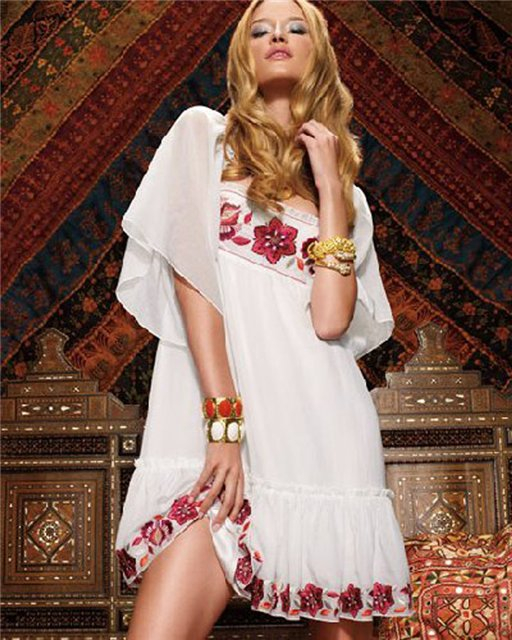 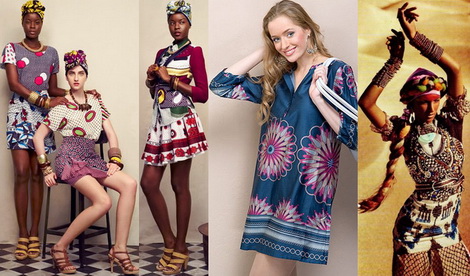 Фольклорний стиль - одяг, який стилізований під національний костюм. Ідея стилю полягає в тому, щоб не повністю копіювати національне вбрання, а лише запозичувати певні елементи, включаючи їх у сучасні моделі.
Дизайн одягу— це один із напрямів творчої діяльності
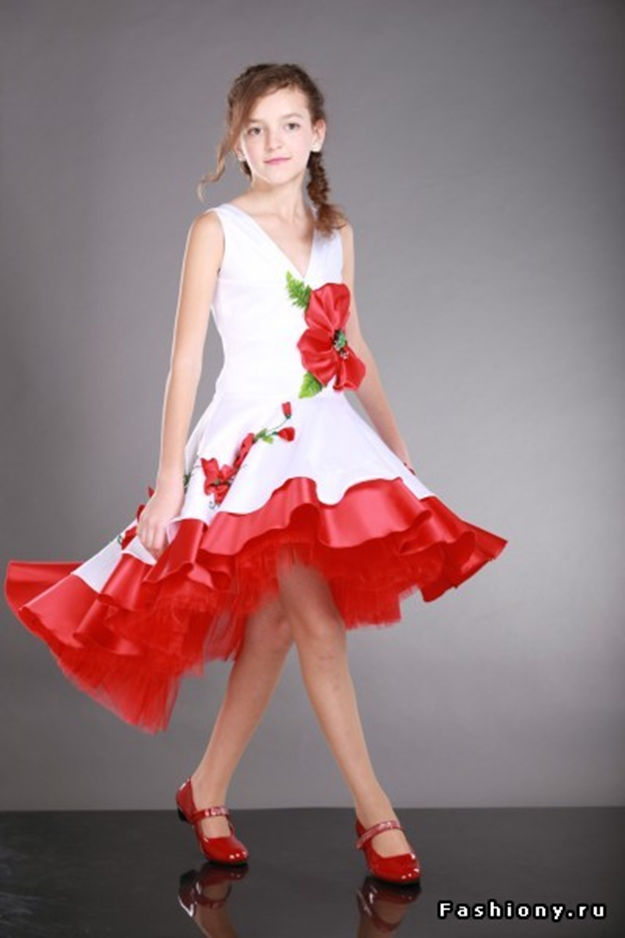 метою якої є 
проектування комфортного, функціонального й естетичного одягу, що 
відповідає матеріальним і духовним вимогам споживача
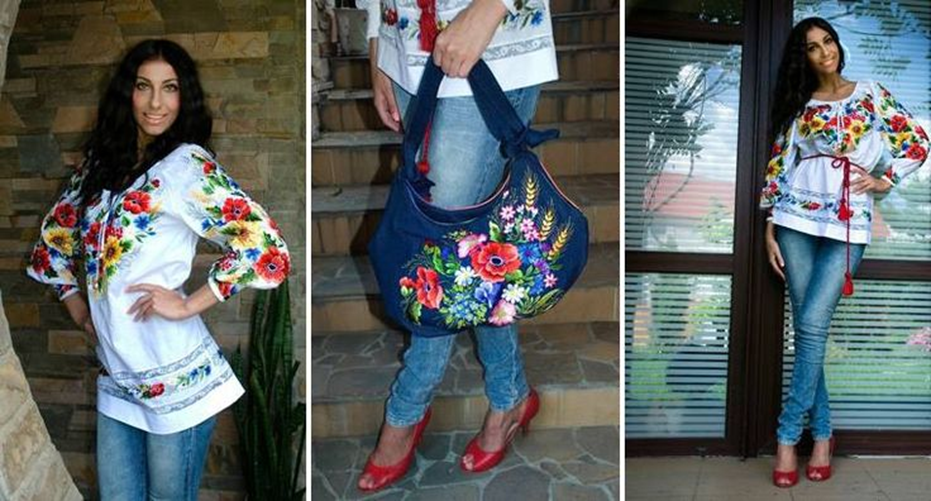 Дизайнера одягу ще називають художником-модельєром
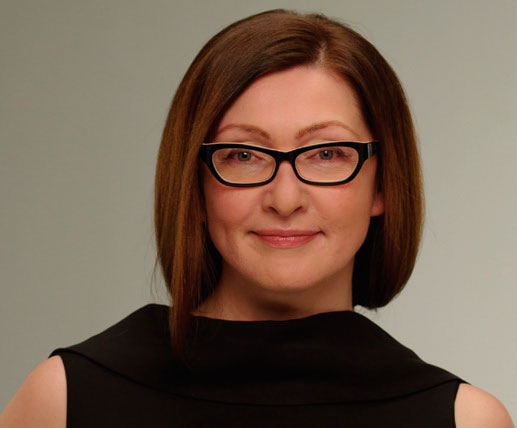 Оксана Караванська
Репрезентує сьогодні українську моду в багатьох країнах, дизайнерка майстерно передає в своїх роботах національну самобутність нашого народу.
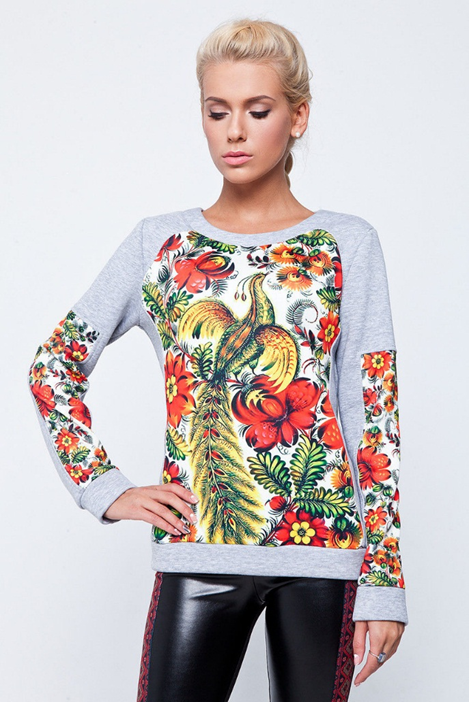 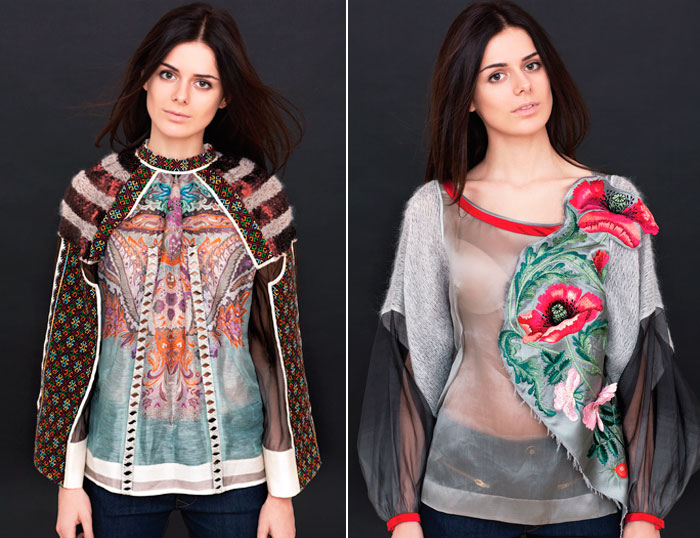 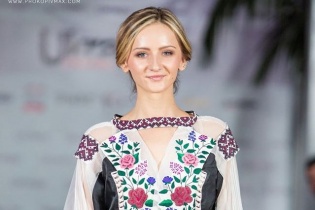 Творче завдання: виконати дизайн-проект «Традиційні українські народні мотиви у сучасній моді»
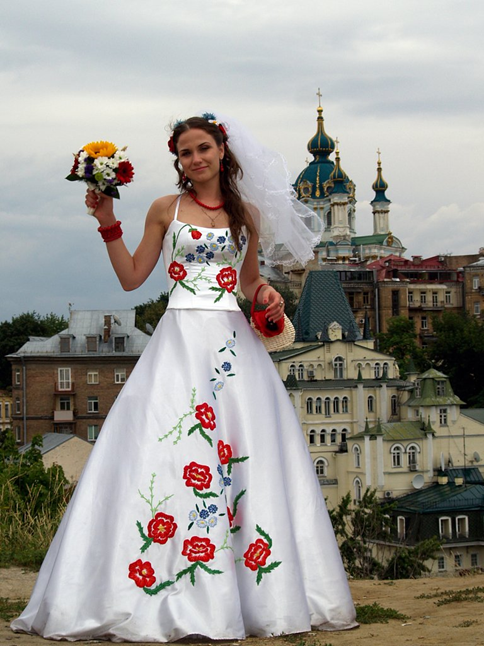 Створити ескіз весільної сукні
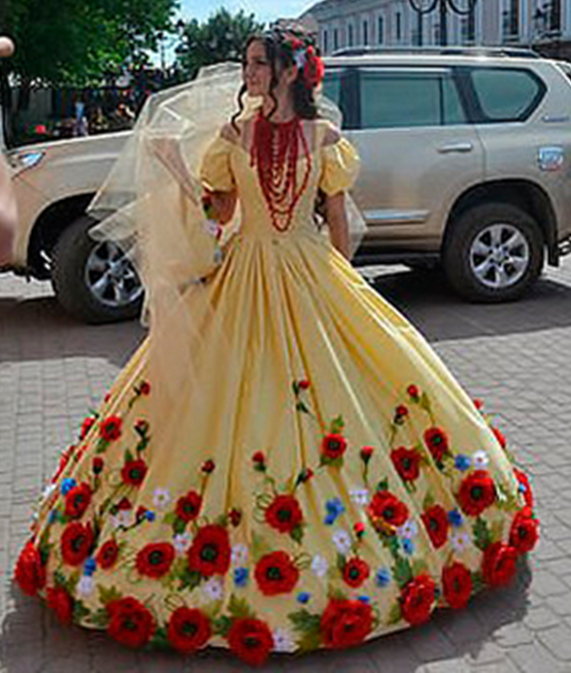 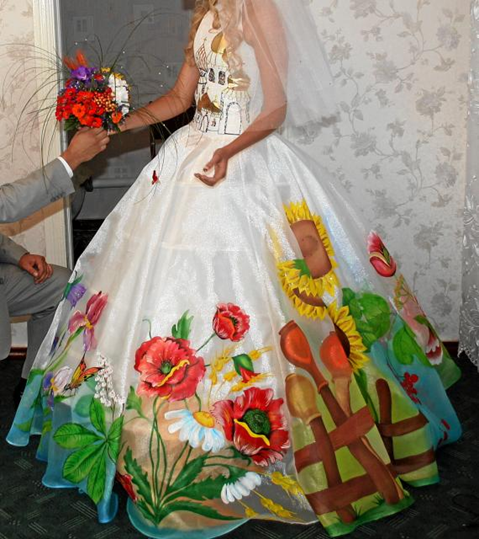 Чи сценічний костюм телеведучої
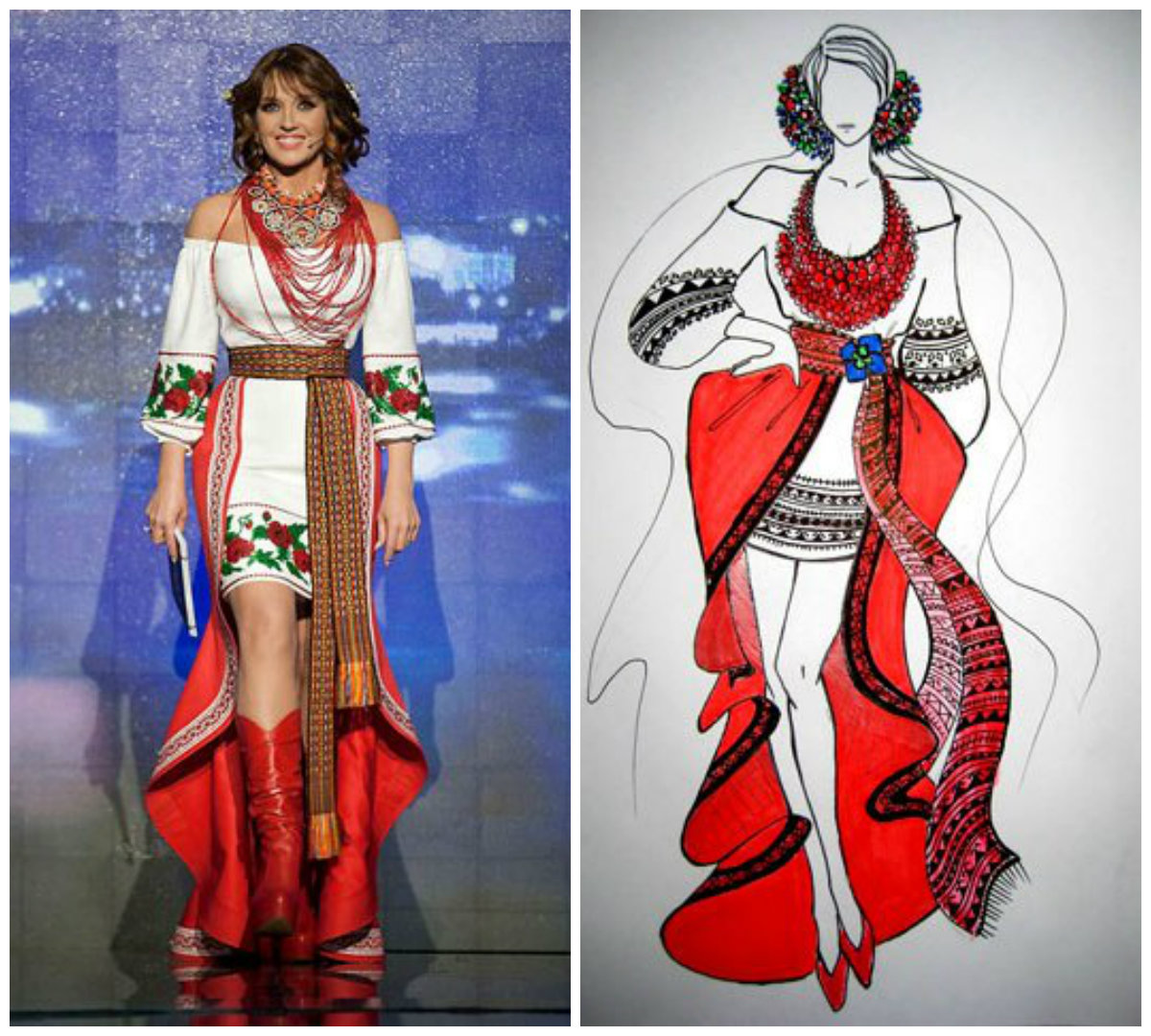 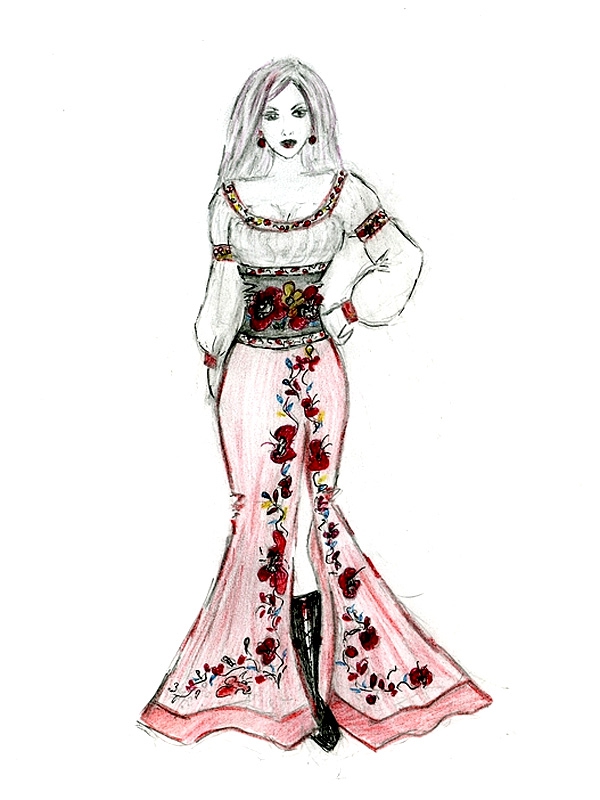